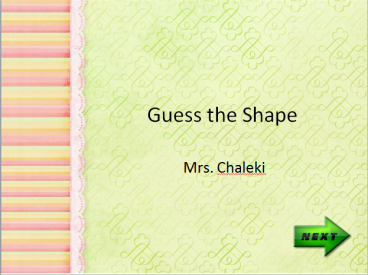 Slide  1
Slide  1 hyperlinks to Slide 2
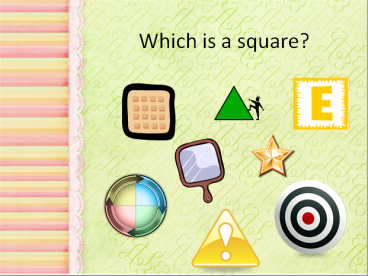 All squares hyperlink to Slide 3
Other shapes hyperlink to Slide 4
Slide  2
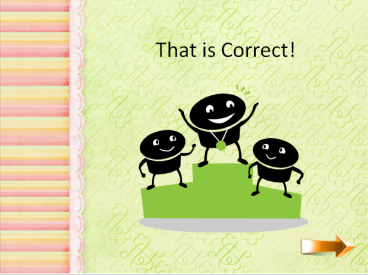 Slide  3 hyperlinks to Slide 5
Slide  3
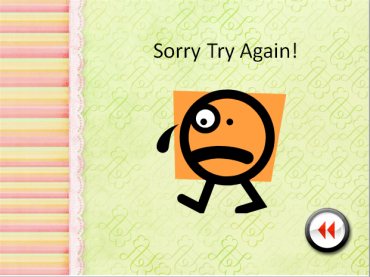 Slide  4 hyperlinks to Slide 2
Slide  4
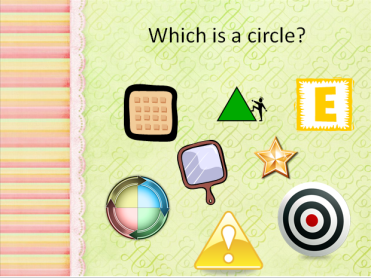 All Circles hyperlink to Slide 6
Other shapes hyperlink to Slide 7
Slide  5
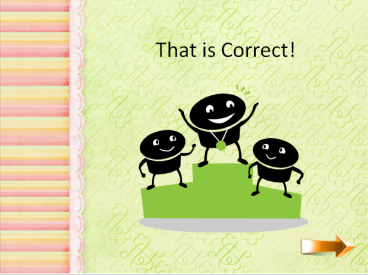 Slide 6 hyperlinks to Slide 1
Slide  6
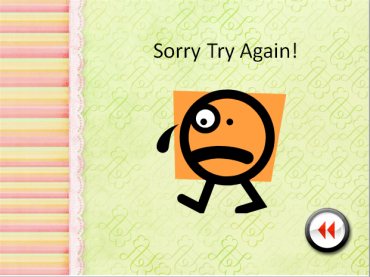 Slide  7
Slide 7 hyperlinks to Slide 5